Figure 1. Schematic diagram of the experimental design. Each block of trials started with a symbolic cue indicating the ...
Cereb Cortex, Volume 17, Issue 10, October 2007, Pages 2468–2477, https://doi.org/10.1093/cercor/bhl154
The content of this slide may be subject to copyright: please see the slide notes for details.
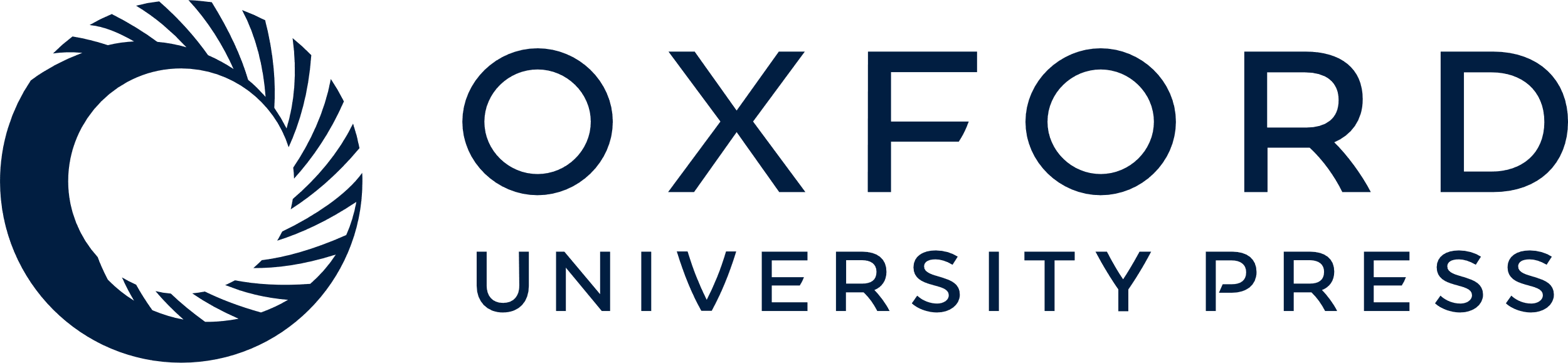 [Speaker Notes: Figure 1. Schematic diagram of the experimental design. Each block of trials started with a symbolic cue indicating the stimulus feature to be attended (motion or color). The dots were stationary in the interstimulus interval and then either moved rightwards or changed color for 300 ms. Motion and color stimuli were presented equiprobably, in random order. For each feature there were 2 alternative stimuli (fast vs. slow movement and red vs. orange color change). Subjects were instructed to press a button as quickly as possible upon detecting fast motion when motion was the attended feature or the orange color change when color was the attended feature.


Unless provided in the caption above, the following copyright applies to the content of this slide: © The Author 2007. Published by Oxford University Press. All rights reserved. For permissions, please e-mail: journals.permissions@oxfordjournals.org]